ОНКОЛОГИЧЕСКИЙ КОНСИЛИУМ
ЦЕЛЬ
УПОРЯДОЧИВАНИЕ МАРШРУТИЗАЦИИ ОНКОЛОГИЧЕСКИХ БОЛЬНЫХ. СОКРАЩЕНИЕ СРОКОВ ОЖИДАНИЯ СПЕЦИАЛИЗИРОВАННОЙ ОНКОЛОГИЧЕСКОЙ ПОМОЩИ
ИНФОРМАТИЗАЦИЯ ОНКОЛОГИЧЕСКОГО КОНСИЛИУМА ПОЗВОЛИТ РЕШИТЬ ЗАДАЧИ
- Отбора пациентов по видам специального онкологического лечения.
- Сокращения сроков ожидания лечения.
- Улучшения качества лечения.
- Мониторинга качества диспансерного наблюдения.
ФУНКЦИОНАЛ
01
Создание направления на онкологический консилиум


1-ый этап консилиума


2-ой этап консилиума



Запись на госпитализацию


Формирование печатных форм : направления на консилиум, результата консилиума

Просмотр истории записи на госпитализацию
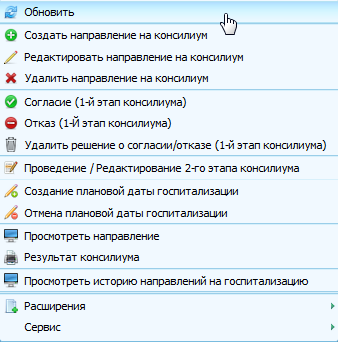 02
03
04
05
06
1. СОЗДАНИЕ НАПРАВЛЕНИЯ НА КОНСИЛИУМ
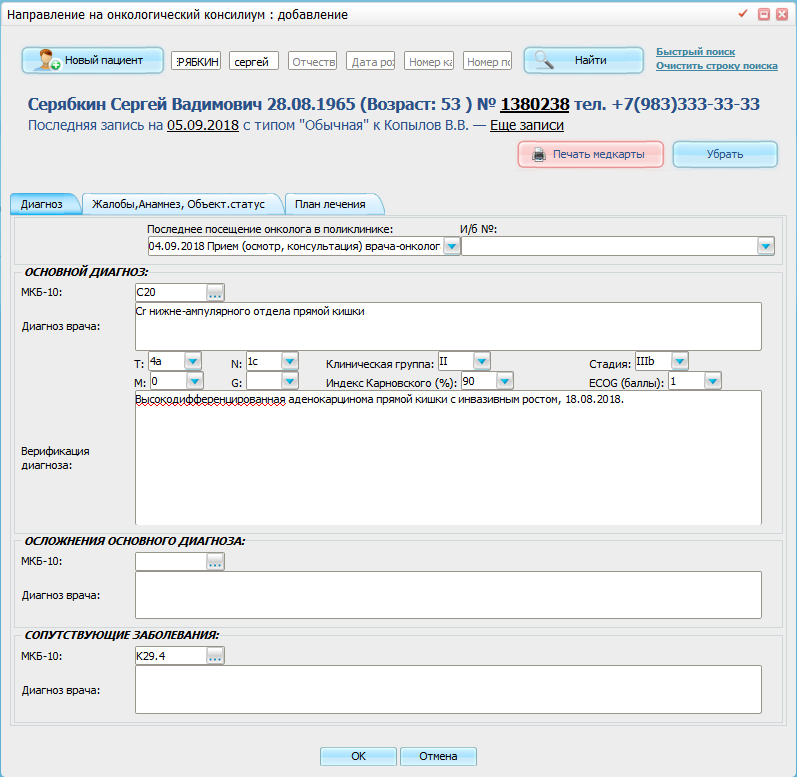 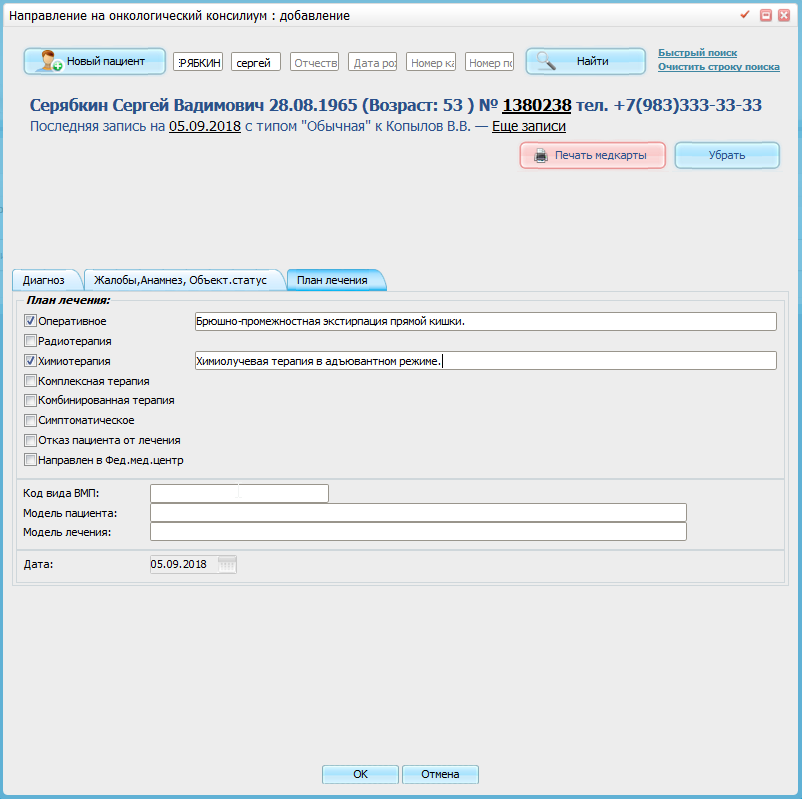 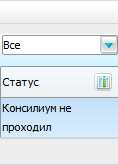 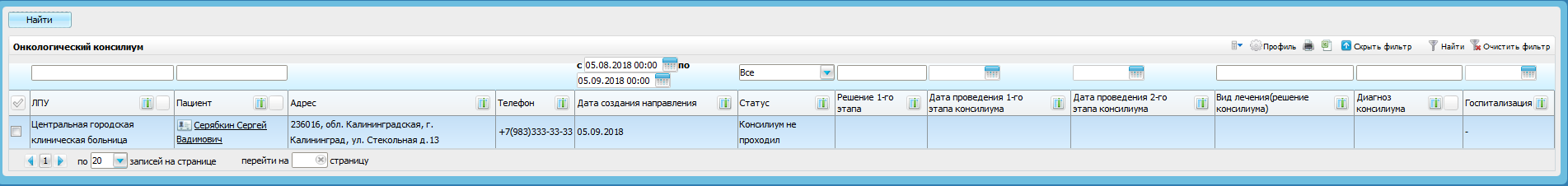 2.1.  1 ЭТАП КОНСИЛИУМА
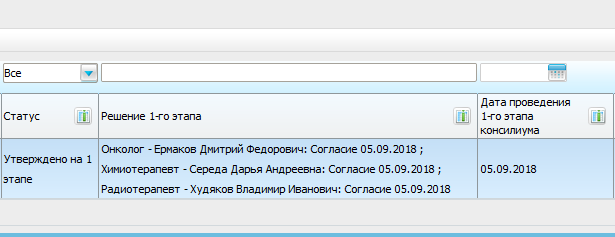 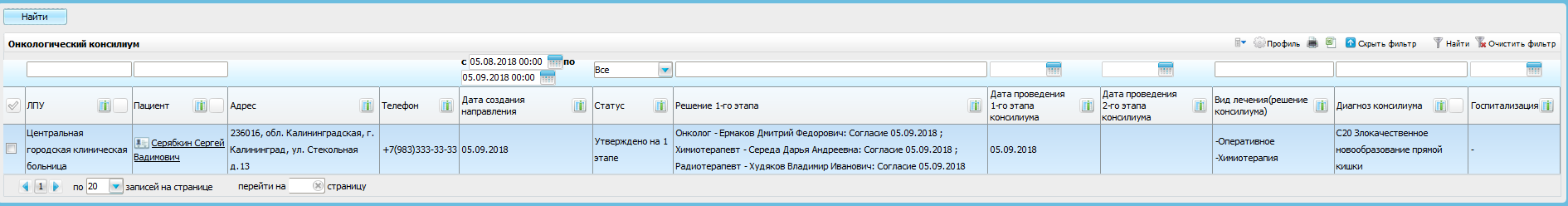 2.1.  1 ЭТАП КОНСИЛИУМА
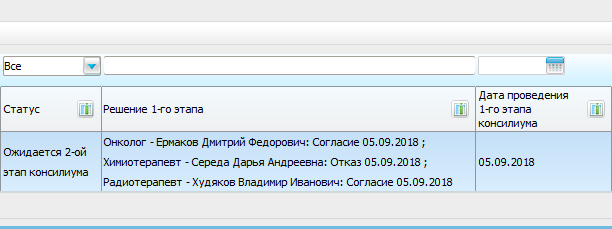 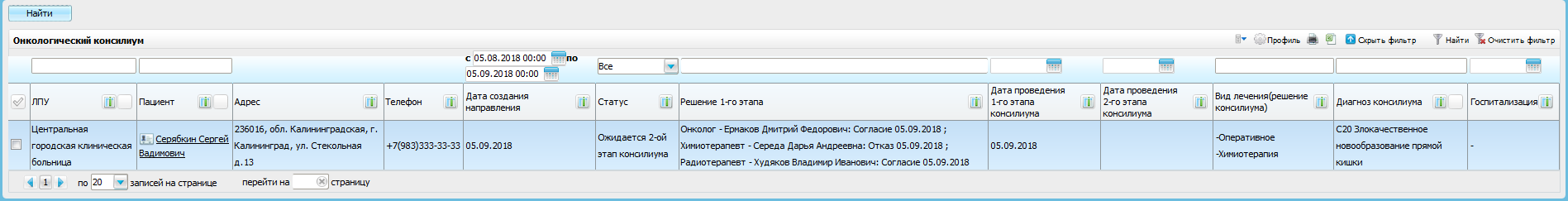 2.2.  2 ЭТАП КОНСИЛИУМА
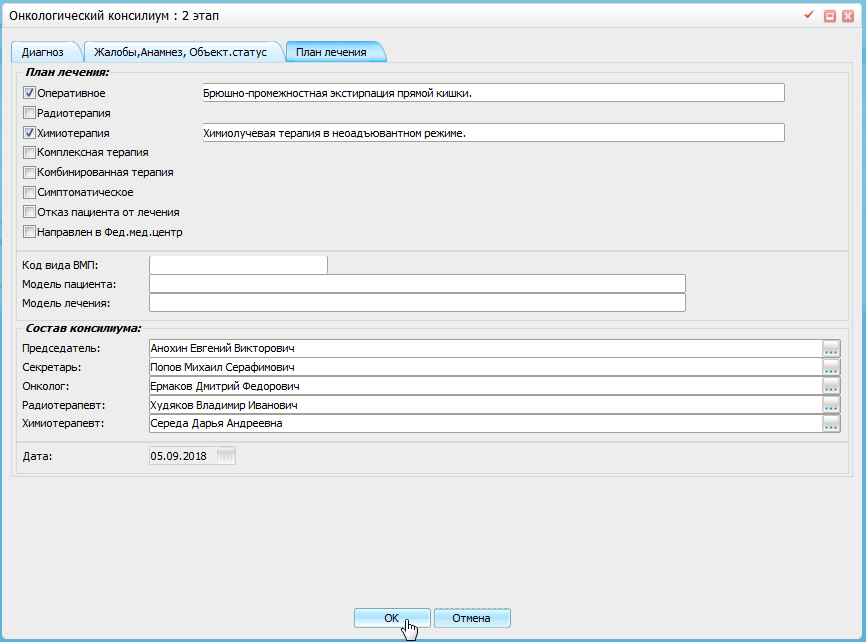 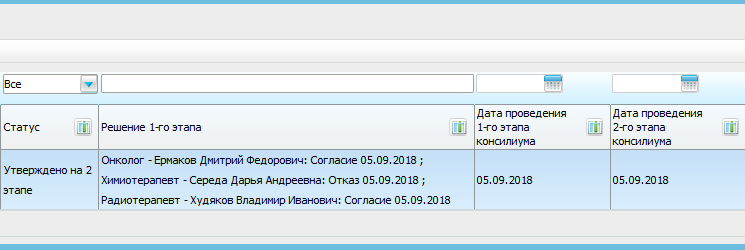 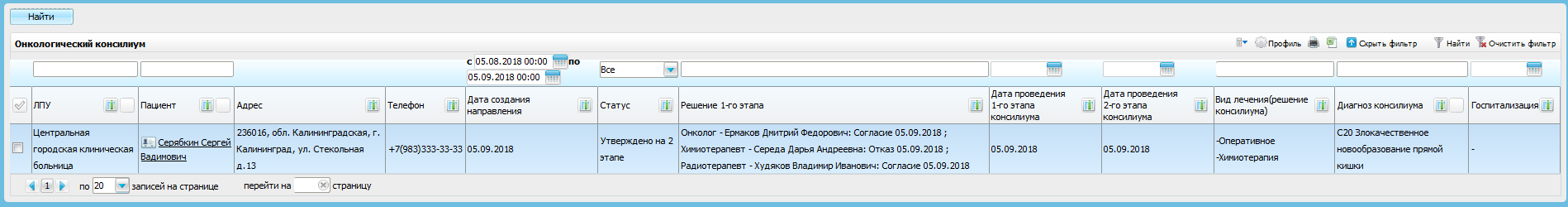 3.  ЗАПИСЬ НА ГОСПИТАЛИЗАЦИЮ
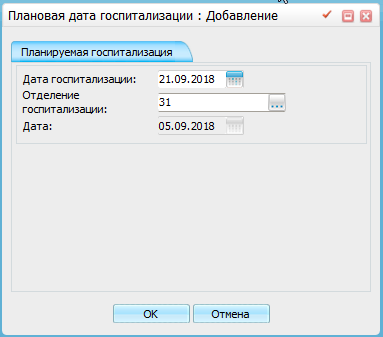 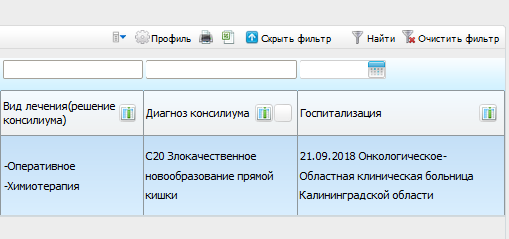 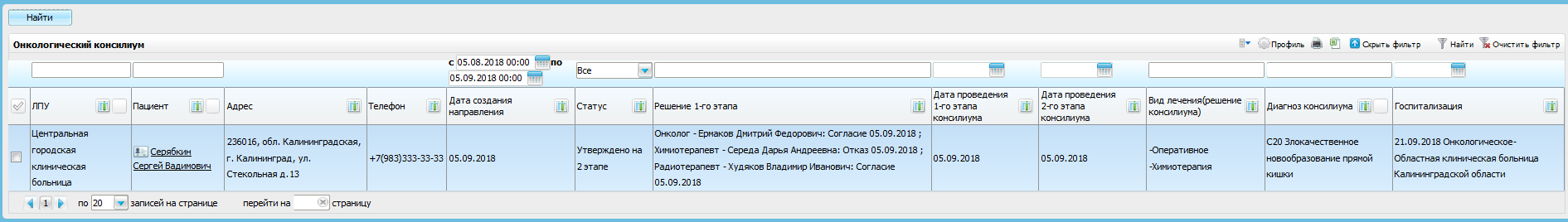 4.  ОТМЕНА ГОСПИТАЛИЗАЦИИ
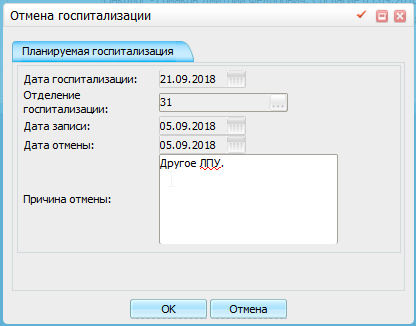 5.  ИСТОРИЯ ГОСПИТАЛИЗАЦИИ
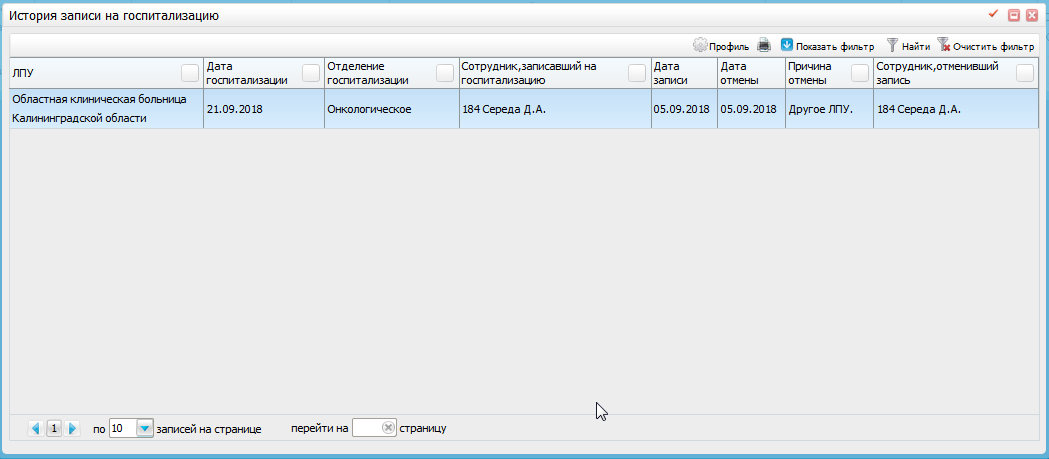 СПАСИБО ЗА ВНИМАНИЕ!